RAZISKAVA NABAVNEGA TRGA
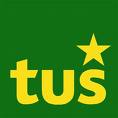 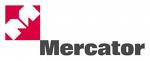 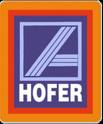 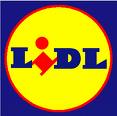 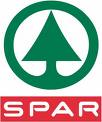 IZDELKI RAZISKAVE
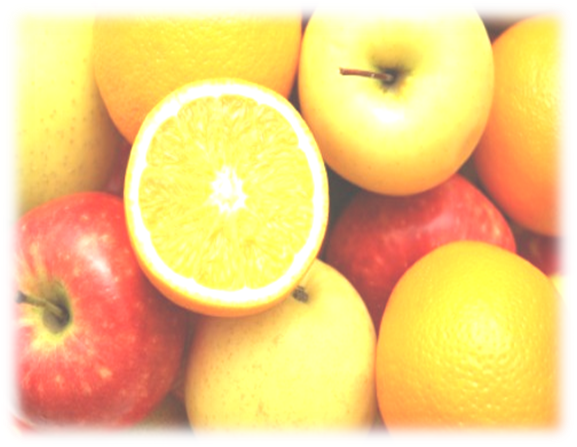 Limone                                 
Pomaranče
Banane
Jabolka
Suhe slive
Suhe marelice
Neoluščeni arašidi
Orehova jedrca
Mandljeva jedrca
 ananas
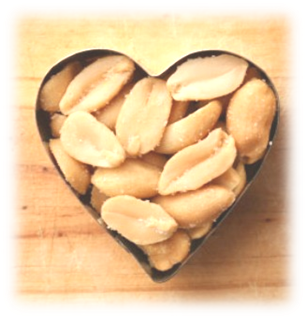 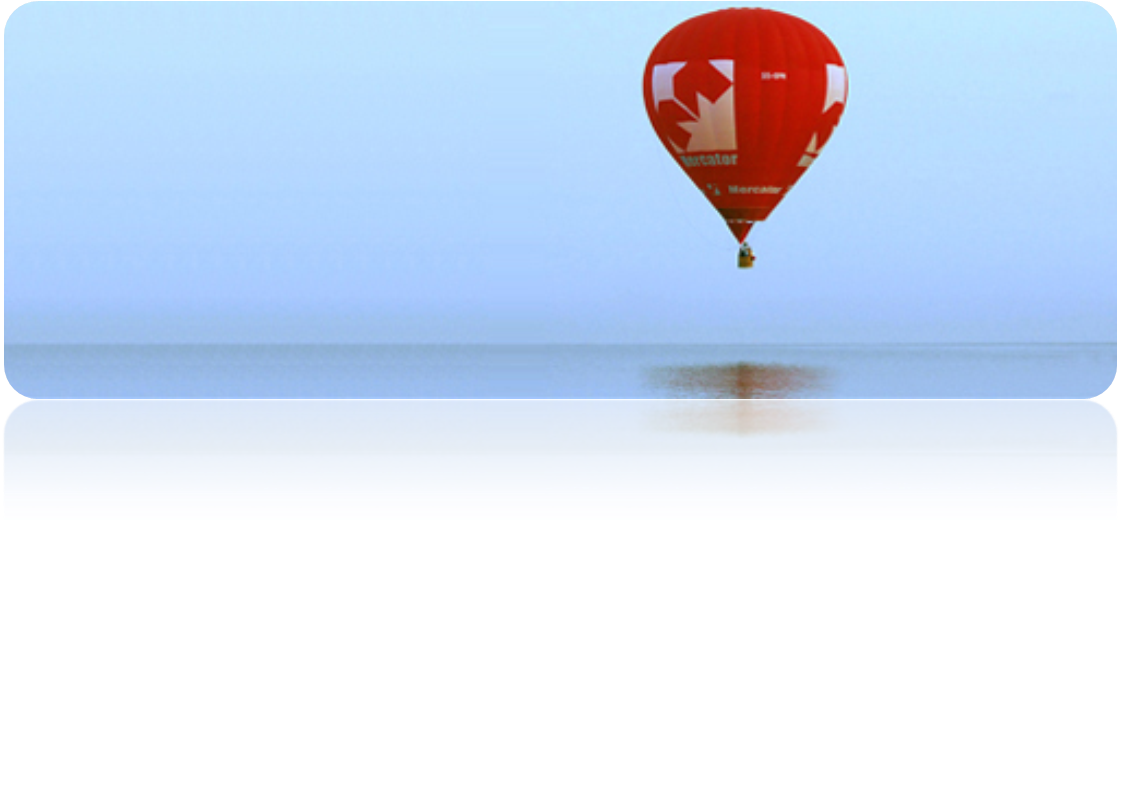 MERCATOR
je največje slovensko podjetje, zaznamovano s presežki, ki se vztrajno širi izven domačih meja.
PODROČJA RAZISKAVE TRGA
DOBAVNI POGOJI
rok dobave je 5 dni
dobavni rok velja od trenutka datuma potrditve naročila
prevoz in stroške rizika prevzame podjetje
PLAČILNI POGOJI
cene  ponudnikov  so v EUR(€) in vključujejo predpisani 8,5% davek na dodano vrednost (DDV).
plačilo v 12 obrokih,
pol gotovinsko(kartice) in gotovinsko,
rok plačila je 30 dni od datuma izstavitve računa
pri plačilu v roku 15 dni od dneva izstavitve računa, priznajo 4,5 % skonto  na vrednost računa
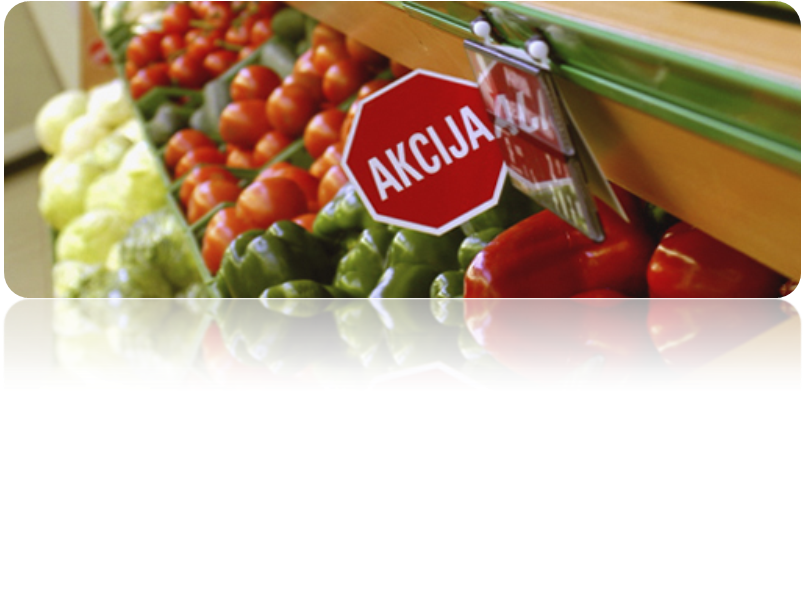 POPUSTI
SLOVENSKA KOŠARICA(vzpodbuda za domačo proizvodnjo)
TRAJNO NIZKE CENE(izdelki znanih proizvajalcev)
TO!(vsak torek nakup nad 50 € 10% popust na vrednost nakupa naslednjega torka)
5  NA DAN(projekt; povečati uživanje sadja in zelenjave, vsaj 5 na dan)
DVOJNE PIKE(nakup na rojstni dan Mercatorja s kartico Mercator Pika, dobimo še 1x toliko pik)
UŽIVAJMO ZDRAVO
KARTICE MERCATOR PIKA
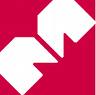 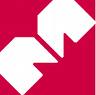 MERCATOR
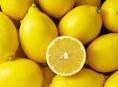 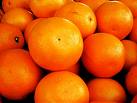 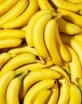 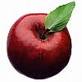 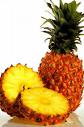 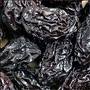 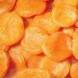 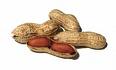 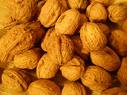 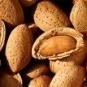 SPAR
Je ugledno podjetje in eno izmed ključnih trgovin v Sloveniji, prepoznavno po široki paleti kakovostnih izdelkov in storitev ter ugodnih cenah. Njihova razvojna strategija se odraža v nenehni širitvi trgovinske mreže, saj je njihov cilj približati trgovino kupcem v vseh večjih in manjših slovenskih krajih.
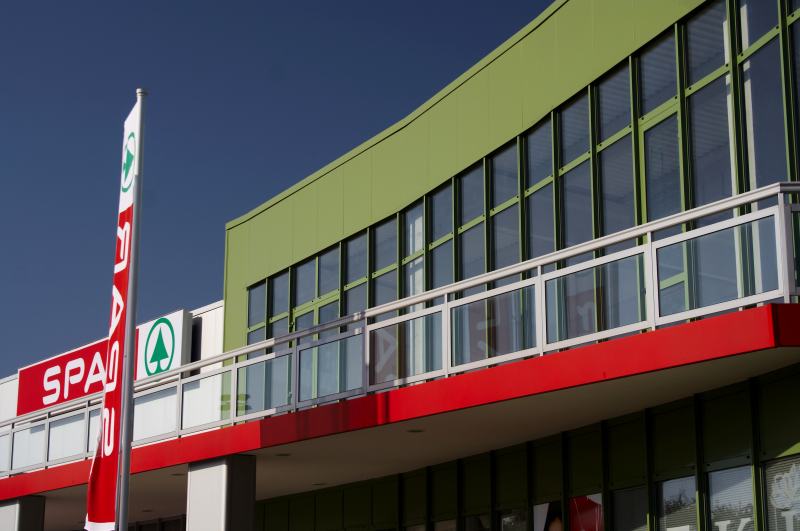 PODROČJA RAZISKAVE TRGA
DOBAVNI POGOJI
- dobavni rok je 3 dni
-dobavni rok velja od trenutka datuma potrditve naročila

PLAČILNI POGOJI
-rok plačila je 60 dni od izstavitve računa.
-cene  ponudnikov  so v EUR(€) in vključujejo predpisani 8,5% davek na dodano vrednost (DDV).
-plačilo je možno v obrokih(Bankredit-3 do 24)in Diners Club
-polgotovinsko(kartice-Dinersclub) in gotovinsko
POPUSTI
- SPAR BONUS(z računom prejet Spar bonus prinaša ugodnosti)
- zbiranje TOČK  ZVESTOBE
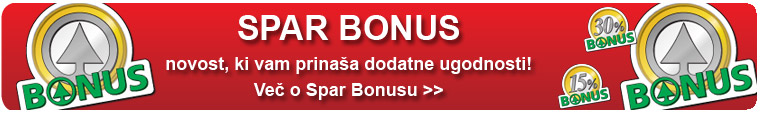 SPAR
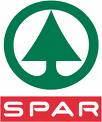 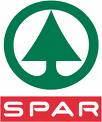 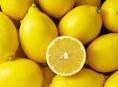 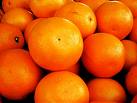 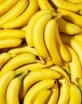 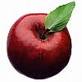 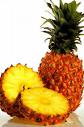 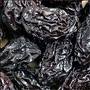 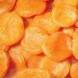 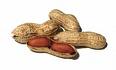 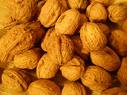 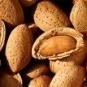 TUŠ
Skupina Tuš je iz majhnega lokalnega trgovca kljub vedno bolj zaostreni konkurenci in kompleksnim spremembam tržišča postala edini slovenski veliki trgovec v svoji panogi. Danes je skupina podjetij, ki je po vseh pomembnih kazalcih popolnoma primerljiva z razvitim evropskim trgom, na mnogih segmentih pa sta njihova produktivnost in učinkovitost celo bistveno večji od evropskega povprečja.
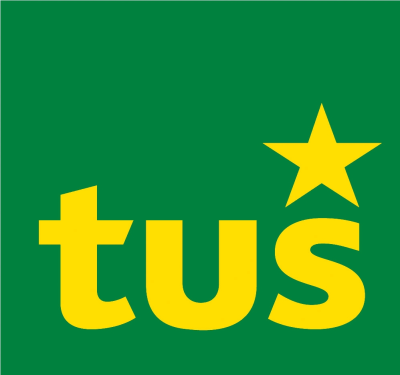 PODROČJA RAZISKAVE TRGA
DOBAVNI POGOJI
- dobavni rok je 3 dni
- dobavni rok velja od trenutka datuma potrditve naročila

PLAČILNI POGOJI
-cene  ponudnikov  so v EUR(€) in vključujejo predpisani 8,5% davek na dodano vrednost (DDV).
POPUSTI
TUŠ KLUB KARTICA
Market
Tuš klub( za imetnike Tuš klub kartice)
Tuš baby klub
Tuš varčujem- najcenejši izdelki
Tuš oil (za imetnike Tuš klub kartice)
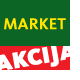 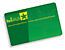 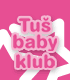 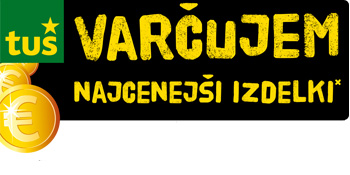 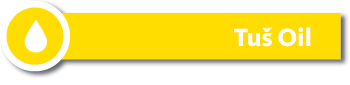 TUŠ
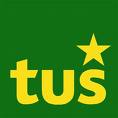 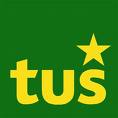 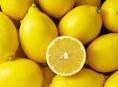 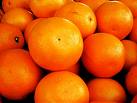 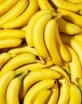 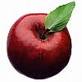 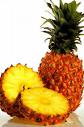 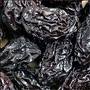 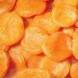 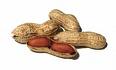 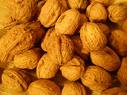 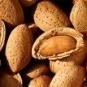 LIDL
Je uspešna trgovska veriga s prehrambnimi in ne prehrambnimi izdelki, ki se s svojo dejavnostjo hitro in uspešno širi po vsej Evropi. Rezultat te izjemne širitve, ki jim je prinesla naslov najbolj dinamičnega evropskega diskontnega trgovca, predstavlja več kot 7000 trgovin v 20 evropskih državah.
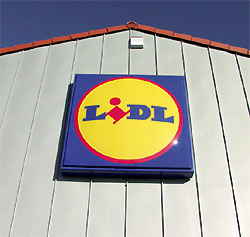 PODROČJA RAZISKAVE TRGA
DOBAVNI POGOJI
- dobavni rok velja od trenutka datuma potrditve naročila

PLAČILNI POGOJI
-cene  ponudnikov  so v EUR(€) in vključujejo predpisani 8,5% davek na dodano vrednost (DDV).
-gotovinsko in negotovinsko plačevanje s plačilnimi karticami Maestro, MasterCard in Visa.

POPUSTI
- tedenske akcije in trajna znižanja
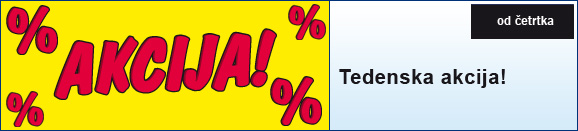 LIDL
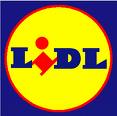 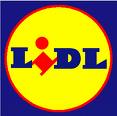 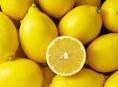 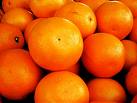 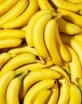 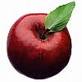 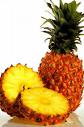 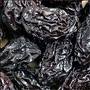 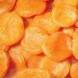 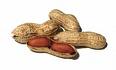 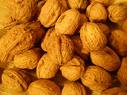 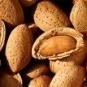 HOFER
Podjetje Hofer je hčerinsko podjetje nemške skupine ALDI-Süd, ki ima okoli 3.600 poslovalnic z živili na treh kontinentih oziroma v 10 državah sveta
    Skupina ALDI-Süd slovi po odličnem vodstvu, neodvisni cenovni in ponudbeni politiki,  racionalnem sistemu prodaje, predvsem pa decentralizirani, geografsko jasno opredeljeni in strukturirani organizacijski shemi, ki podjetju omogoča porazdelitev odgovornosti na vseh nivojih.
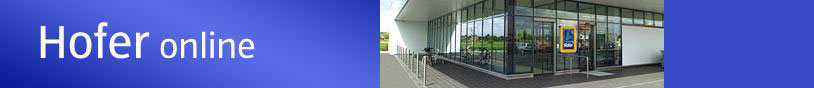 PODROČJA RAZISKAVE TRGA
DOBAVNI POGOJI
- dobavni rok velja od trenutka datuma potrditve naročila

PLAČILNI POGOJI
-cene  ponudnikov  so v EUR(€) in vključujejo predpisani 
   8,5% davek na dodano vrednost (DDV).
- možnost nakupa darilnih bonov
-gotovinsko plačevanje
-možnost plačevanja s plačilnimi karticami Maestro in s kreditnima karticama Visa in Mastercard.
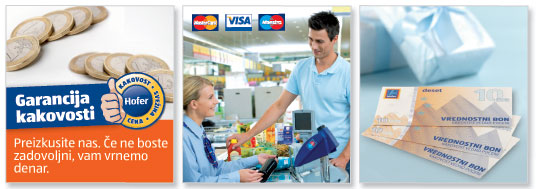 POPUSTI
VITAMINSKI HITI TEDNA SADJA IN ZELENJAVE
TRAJNA ZNIŽANJA
NAKUP VREDNOSTNIH BONOV
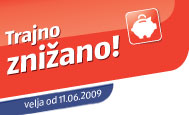 HOFER
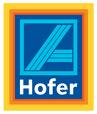 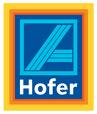 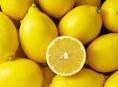 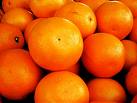 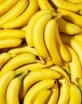 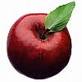 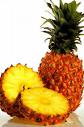 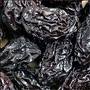 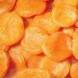 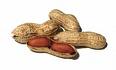 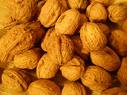 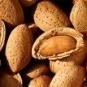 UGOTOVITVE
Najcenejša nabava bi bila v Lidlu, vendar zaradi kakovosti, se za tamkajšnji nakup ne bi odločile.
Najdražja bi bila v Sparu.
Vendar sva se na koncu odločili za Tuš, ker ima srednje nabavne cene, dobro kvaliteto ter raznoliko ponudbo. 
Klavrna ponudba Lidla in nič kaj bolj Hofra.
Pri nekaterih ponudnikih je manjkal izdelek, katera nabava je nujna npr. jabolka(Tuš,Lidl, Hofer) in limone(Lidl) 
Odnos prodajalcev do kupcev
Nikjer zaposlenega za možna vprašanja in pomoč
Raznovrstna in barvita ponudba  sadja  v Sparu
PRIMERJAVA CEN